Иван Айвазовский.
Предмет –изо 
Ученица 6 класса 
МАОУ «Бизинская СОШ»
Лебедева В.
Иван Константинович Айвазовский родился 17 июля 1817 года в Феодосии
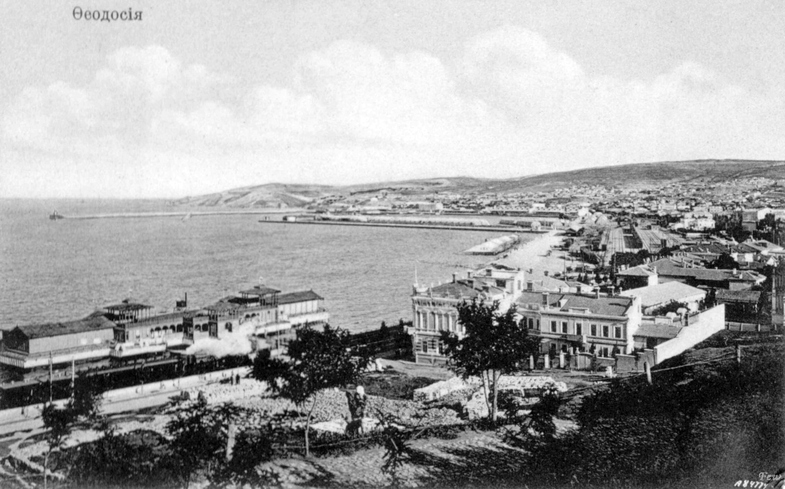 Сначала учился в гимназии в Симферополе, затем в 1833 году поступил в Петербургскую Академию художеств, где с 1833 по 1839 годы учился у М.Н.Воробьева в пейзажном классе.
Появившаяся на академической выставке в 1835 году первая картина Айвазовского "Этюд воздуха над морем" сразу же получила хвалебные отзывы критики.
Парижский Совет Академий награждает его золотой медалью. По возвращении в Россию Айвазовский получает звание академика, его направляют в Главный морской штаб, где художнику поручают нарисовать ряд балтийских видов.
Одним из самых известных произведений, написанным в 1848 году, стал "Чесменский бой".Море предстает у Айвазовского как бы основой природы, в его изображении художнику удается показать всю жизненную красоту могучей стихии.
Одной из самых известных картин Айвазовского стал его "Девятый вал", написанный в 1850 году.
Но Айвазовский оставил след в истории не только, как талантливый живописец, но и меценат. Скопив благодаря популярности своих работ немалый капитал, Айвазовский щедро занимался благотворительностью.
На его деньги было выстроено здание археологического музея в Феодосии, проведено большое количество работ по благоустройству города.
При жизни Айвазовского состоялось более 120 выставок его картин не только в России, но и во многих странах.